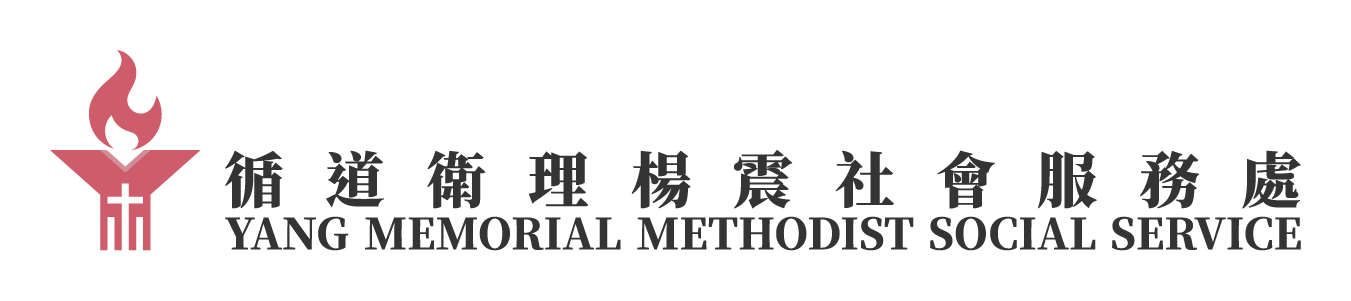 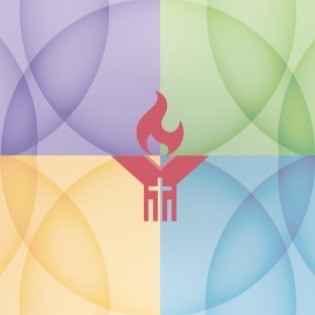 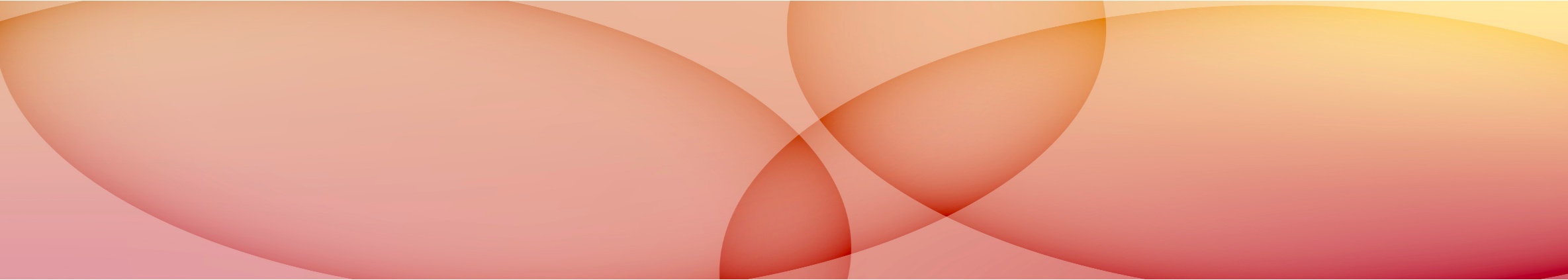 機構簡介Who we are?
Anthea Cheung, Head of HR/Admin, Sep 2023
我們的機構 Our Agency
願景 VISION
秉行基督信仰價值，實現公義關愛社會
Uphold the value of Christian faith, while bringing social justice and care for the society.
使命 MISSION
凝聚多元人才，委身社福，成為「社會服務實驗室」，提供創新、專業及多元化的社會服務
We aim to gather a diversified team who are committed to social welfare, creating a “social services laboratory” that provides innovative, professional, and diversified social services
我們的機構 Our Agency
價值 VALUES
我們的機構 Our Agency
價值 VALUES
我們的服務 Our Service
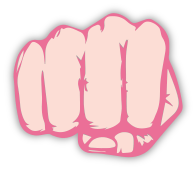 1
2
長者服務部
青少年服務部
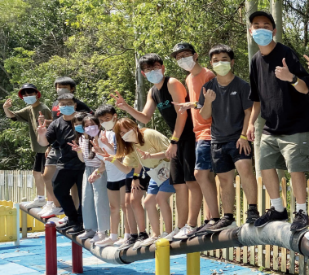 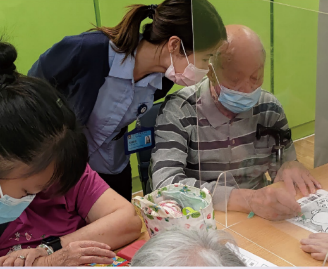 油尖旺區、 何文田區、 
       沙田區、外展服務
九龍東、九龍西
九龍東 - 家居照顧服務
深水埗護養院暨日間護理服務
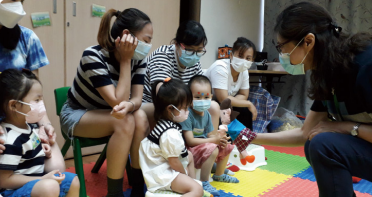 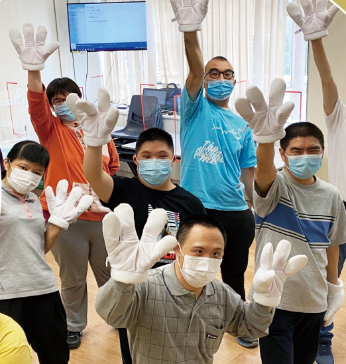 家庭服務部
復康服務部
社區支援服務、
喜晴計劃-家居照顧服務、
牽晴計劃 -嚴重肢體傷殘
人士綜合支援服務計劃、
院舍支援服務、
住宿照顧服務、
到校學前康復服務
旺角綜合家庭服務、
      臨床心理服務、
      幼稚園駐校社工服務
3
4
部份服務:長者認知訓練中心、
      僱員再培訓課程、
      南亞裔人士服務、
      家庭健康教育服務
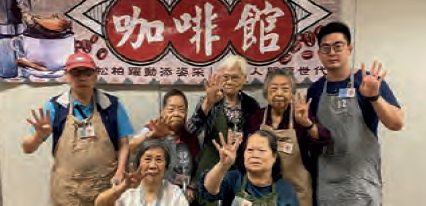 專責服務
服務單位
Service Units
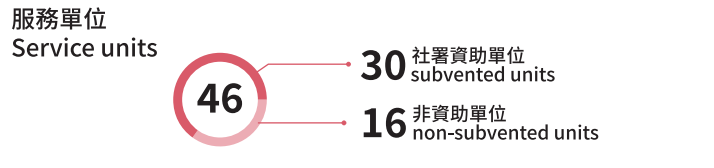 46
服務單位
Service units
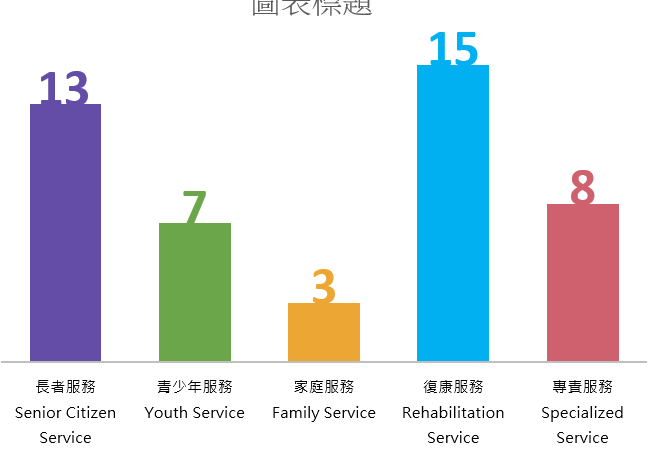 服務單位類別
Categories of service units
Apr 2022- Mar 2023
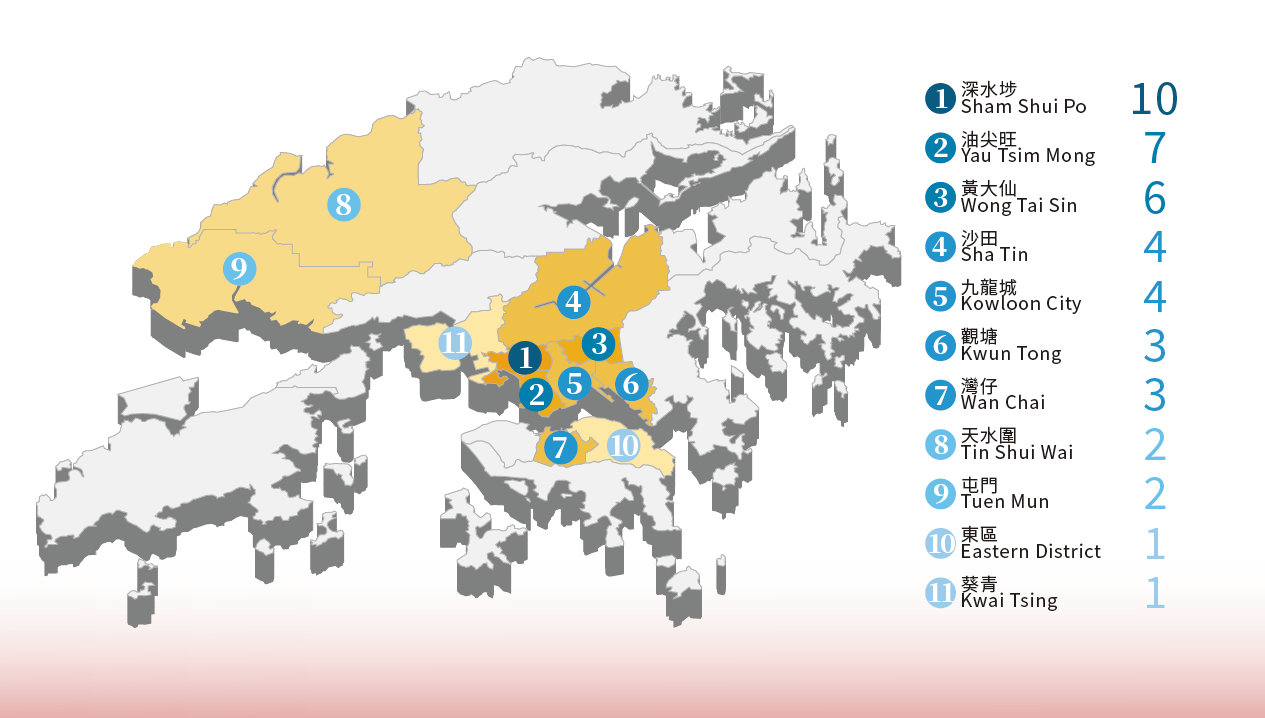 43
服務地點 (截至31/3/2023)
Service locations (as of 31/3/2023)
員工人數 No. of staff
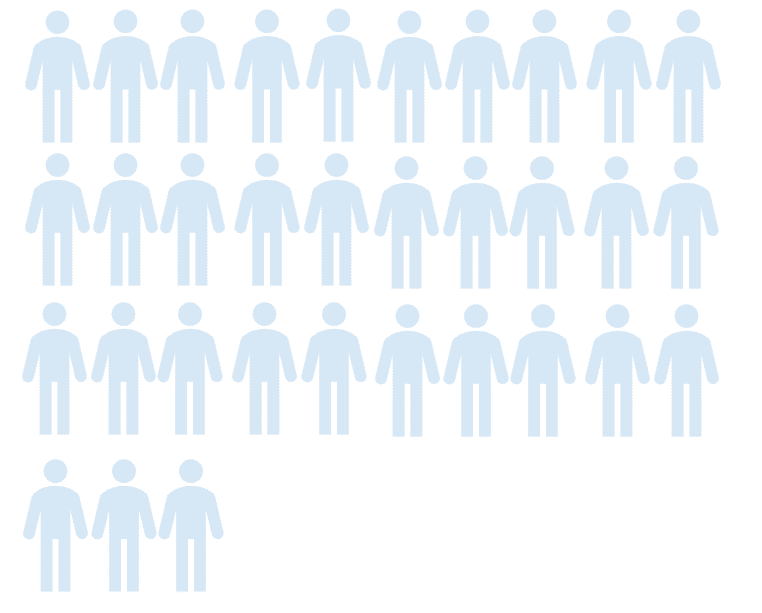 1,057
義工人數 No. of volunteers
合作伙伴數目 No. of partners
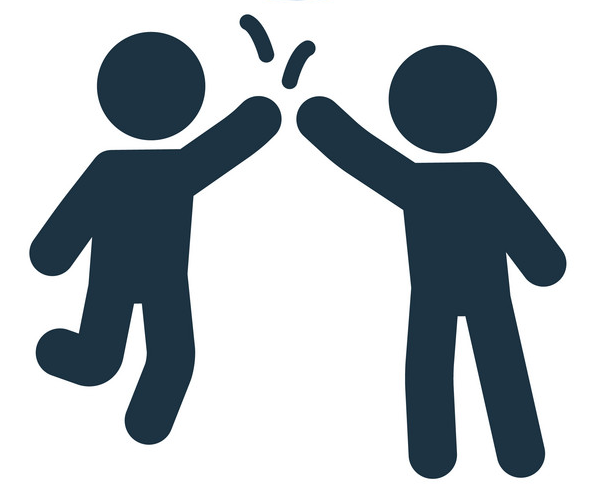 2,490*
425
*不計算售旗日義工人數
我們的領導 Our Leaders
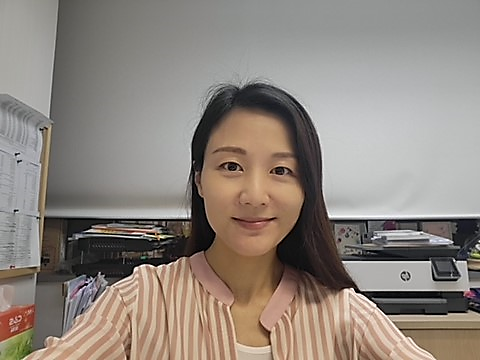 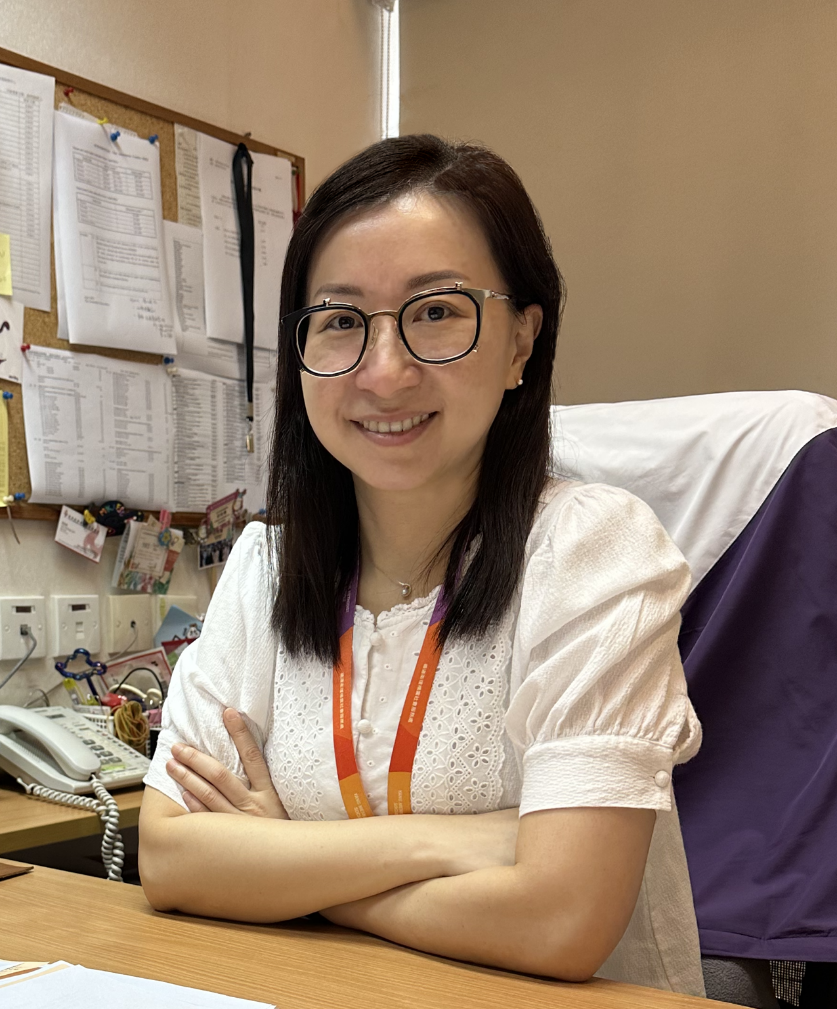 Carrie Chung
Terri Lui
Patrick Lam
Assistant Director
(Rehab. & Family)
Assistant Director
 (Youth & Elderly)
Director
我們的策略小組   Our Strategic Groups
1
加強機構效率及機構數碼化

Enhancing Organizational Efficiency & Digitizing the Organization
建立楊震品牌
Building the Yang Brand
2
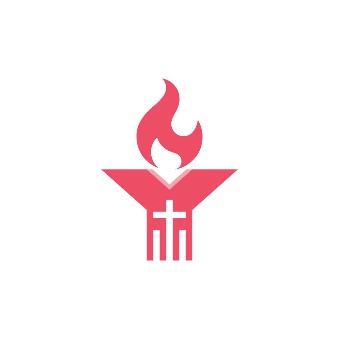 增加跨服務協同效應及以實證為本推動服務發展

Increasing Cross-Service Synergy & Promoting Evidence-based Service
4
凝聚人才
Building a Talent Community
3
我們的培訓專業團隊 Our Professional Training Team
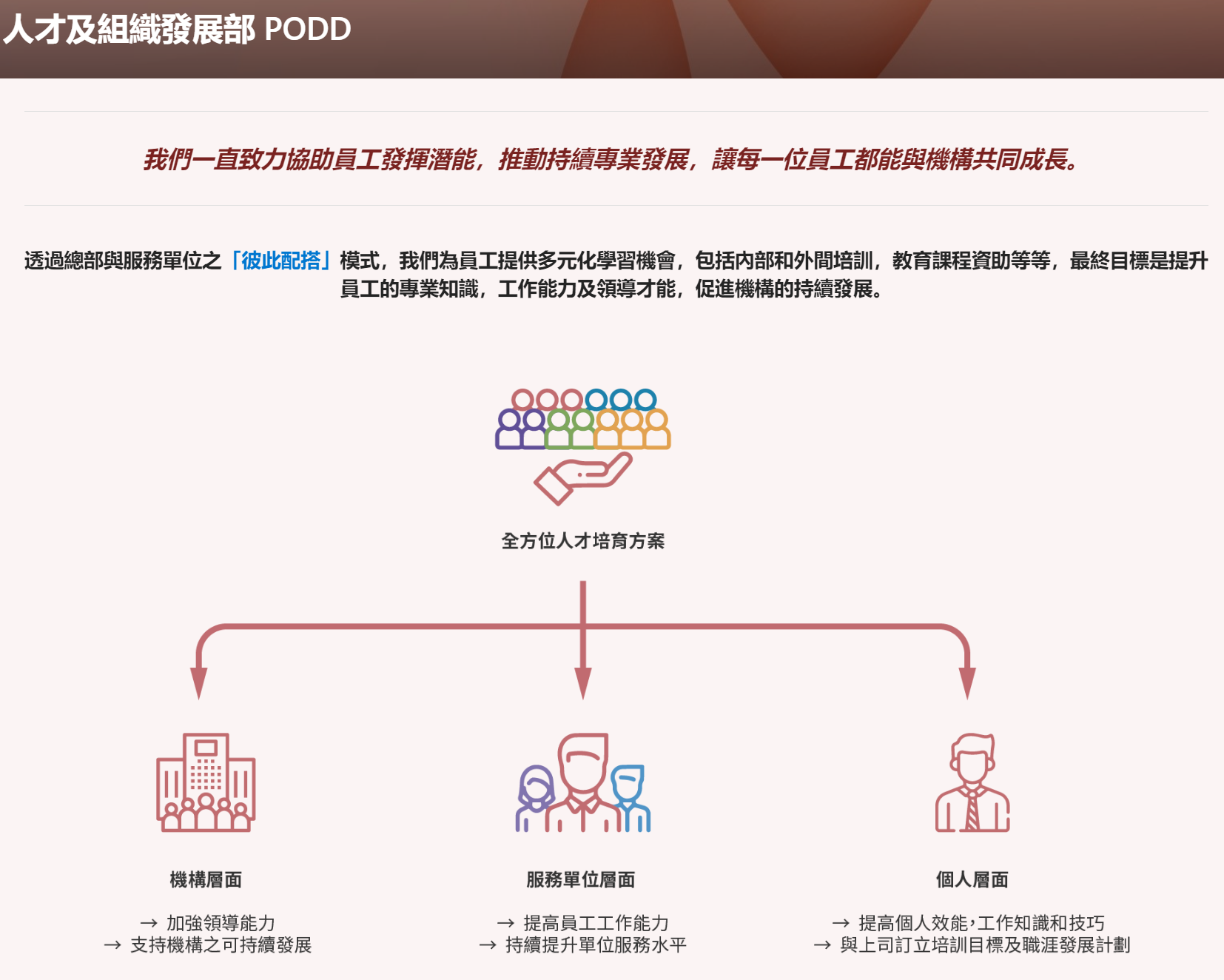 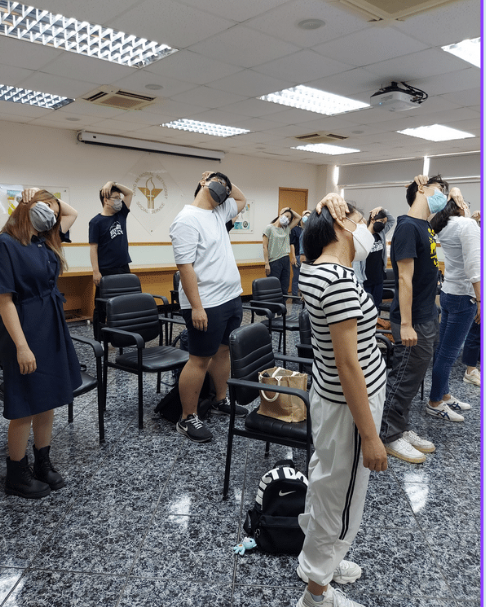 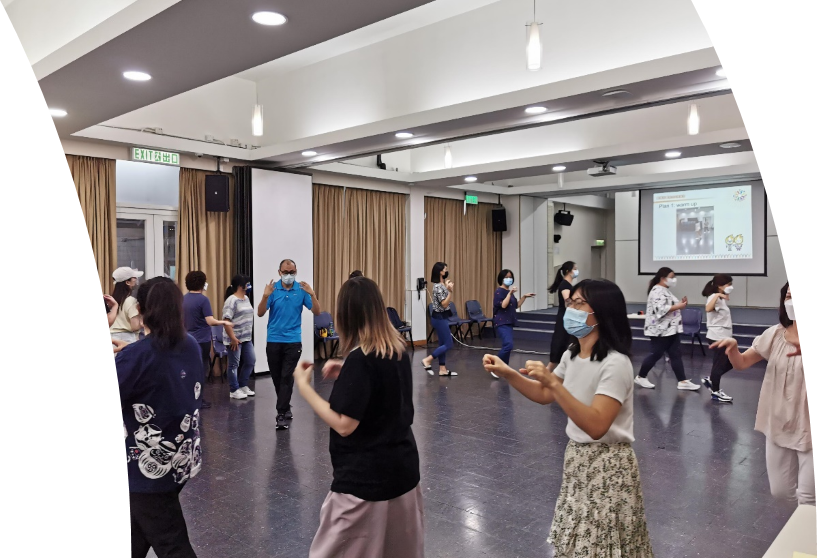 培訓課程剪影Training Photos
脫身法培訓
Occupational Health Workshop
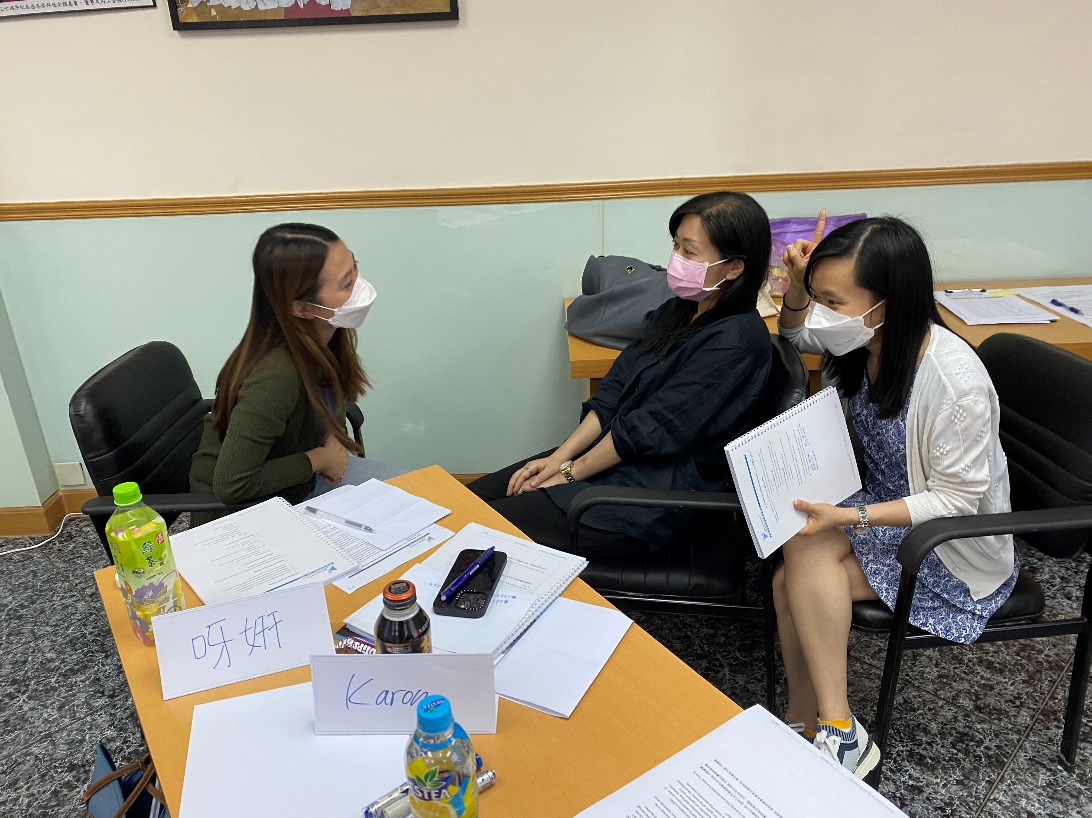 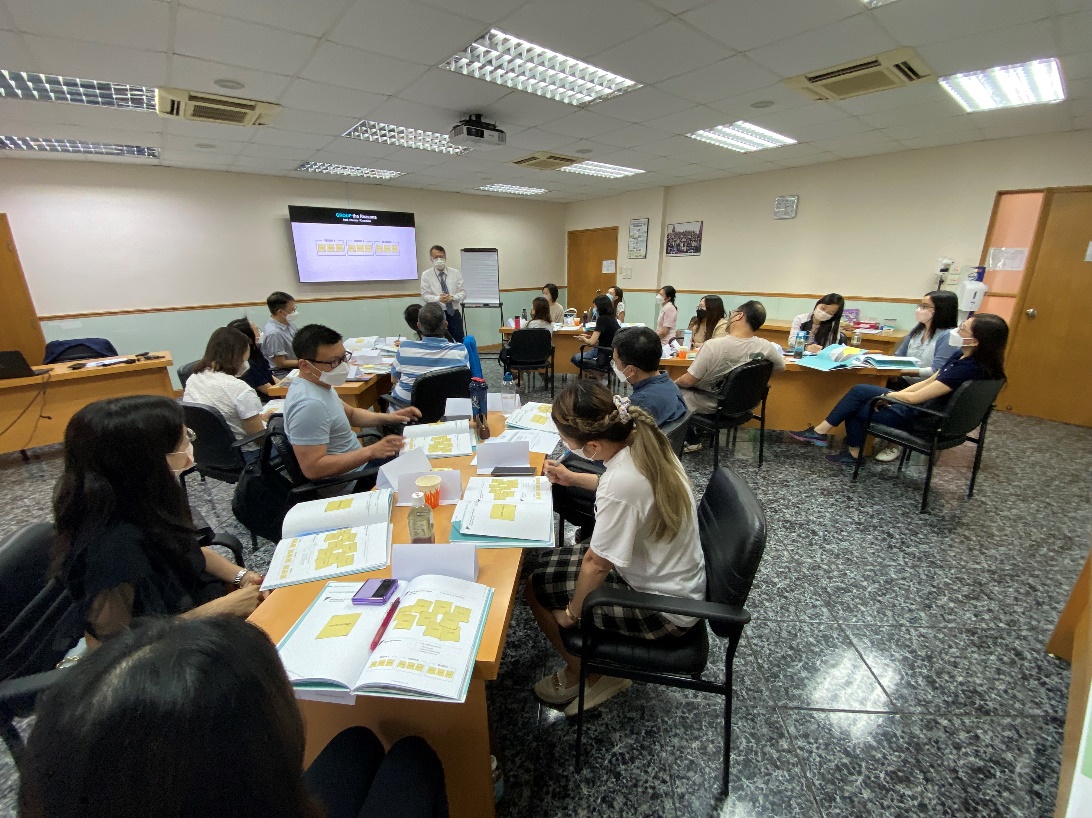 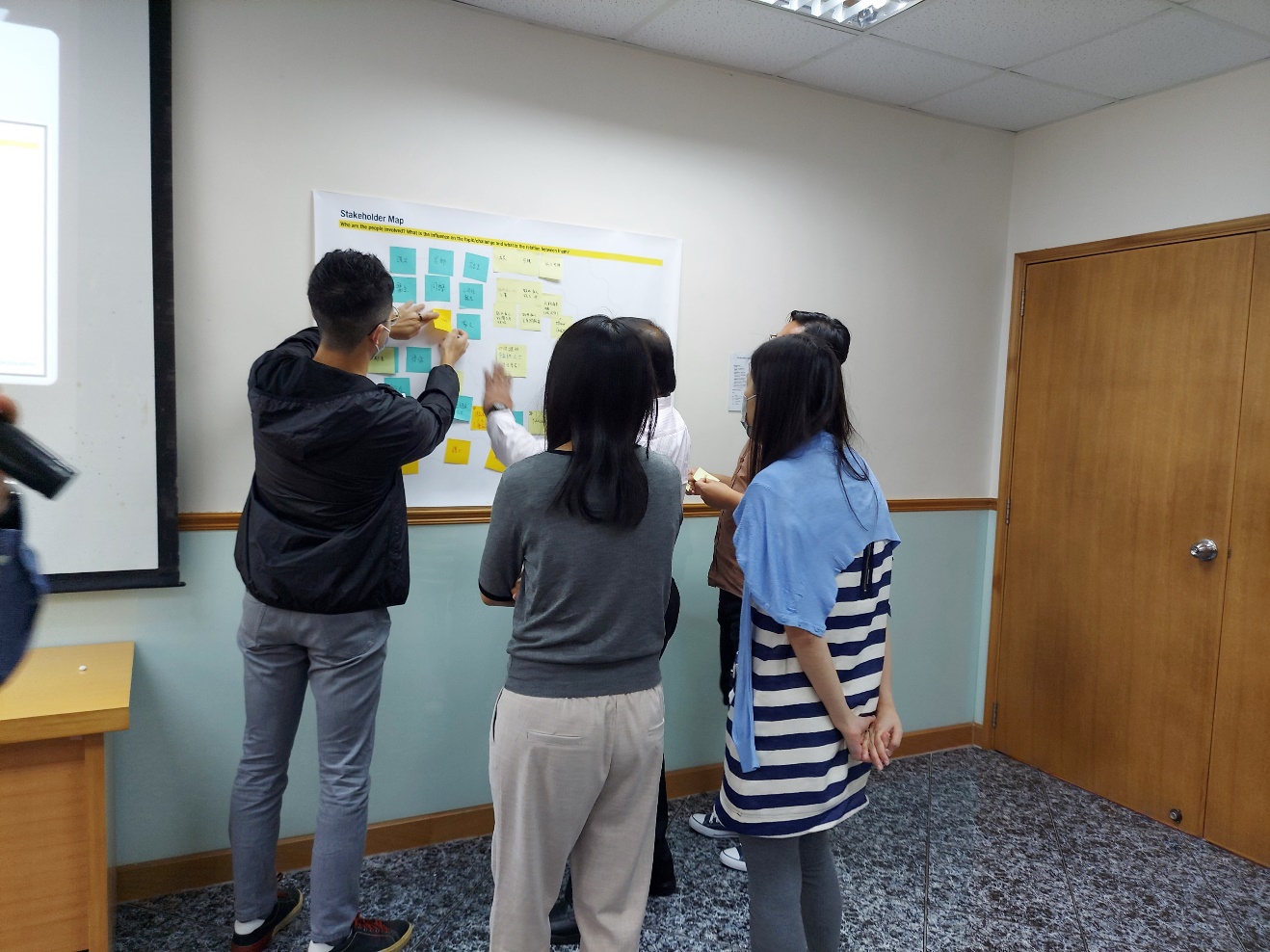 Whatzyourpoint Program
Frontline Leadership Dev Program
Design Thinking
職涯規劃 Career Path
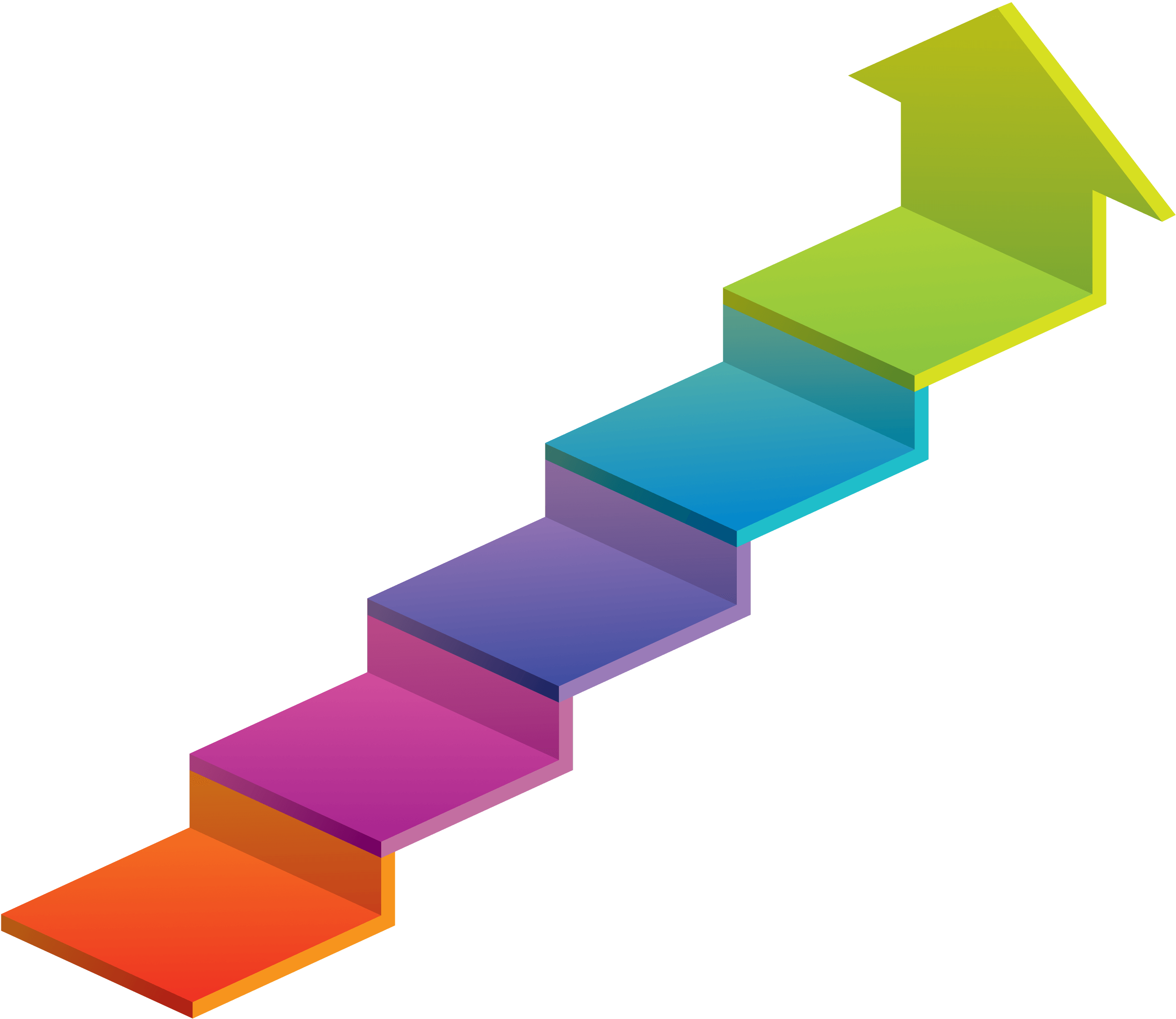 Division Head/ Superintendent
Sr. Clinical Supervisor
Enrolled Nurse/ Registered Nurse
Nursing Manager
Supervisor
Sr. Rehab Worker
Team Manager/ Unit-in-charge
Health Worker
Case Manager
Rehab Worker
Social Worker
Case Officer
Health Care Worker
Asst. Rehab Worker
Program Worker
歡迎加入我們 Welcome to join us
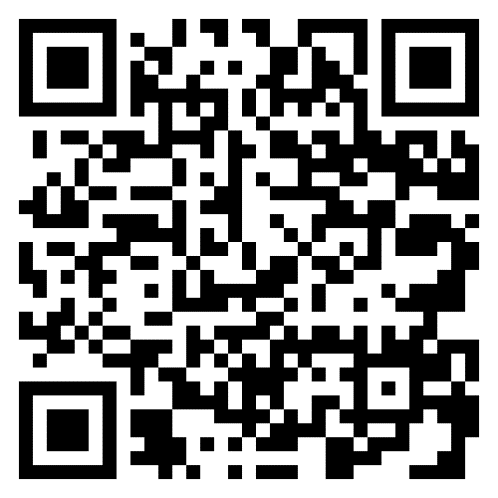 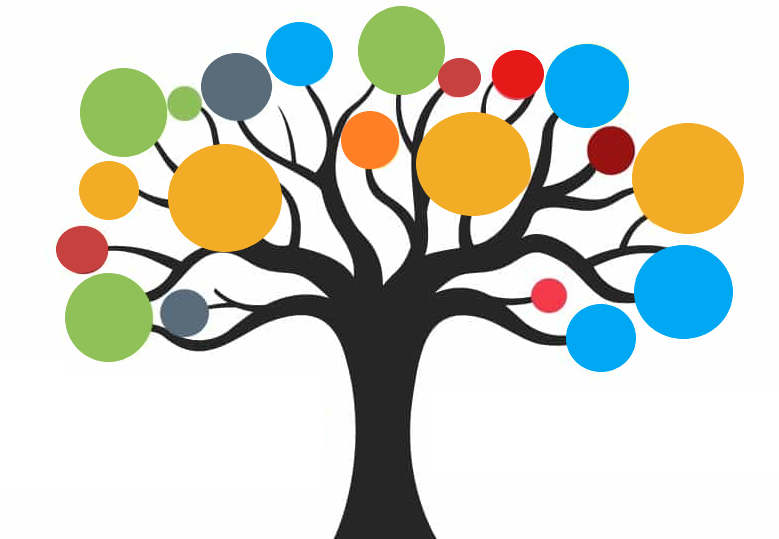 投入
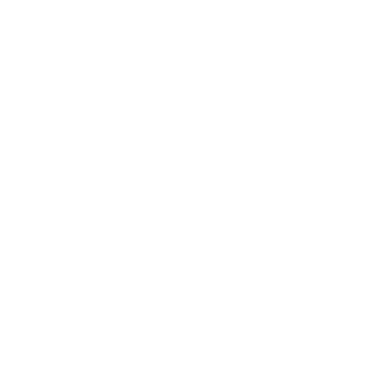 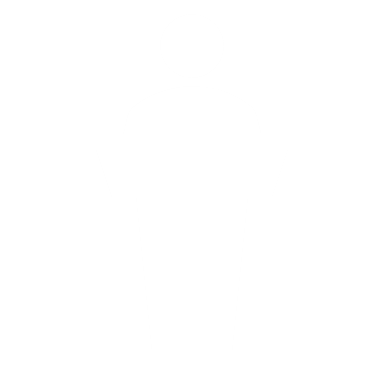 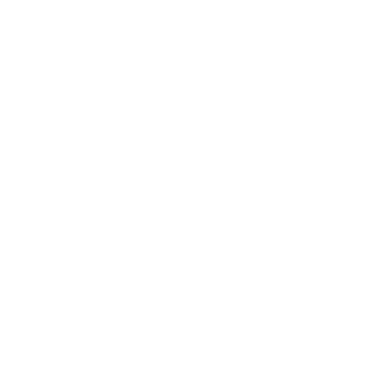 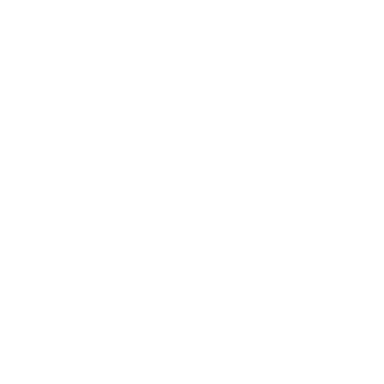 理念
積極
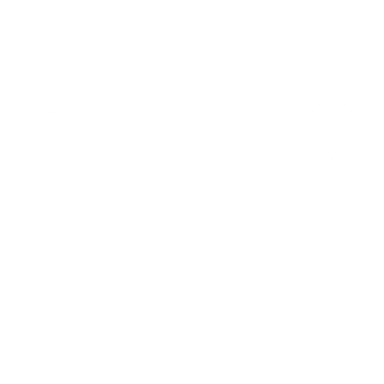 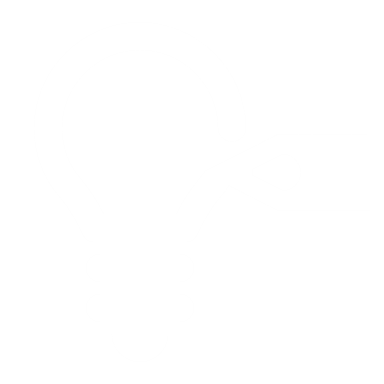 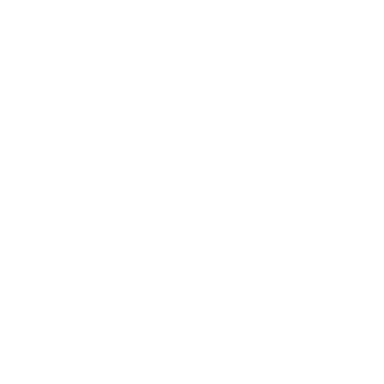 體驗
分享
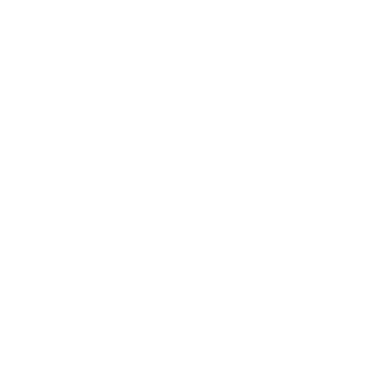 多元
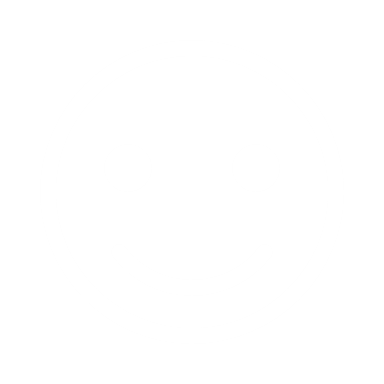 價值
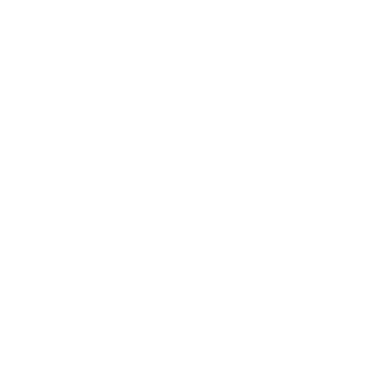 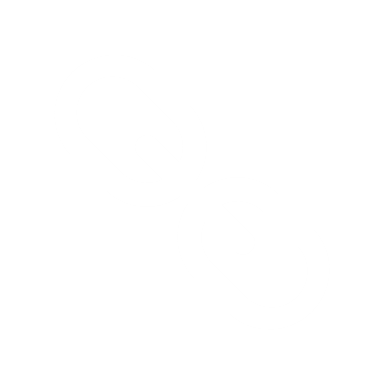 正面
服務
[Speaker Notes: Our Offer: Blue
What they need to do: Green
What they get from us: Orange]
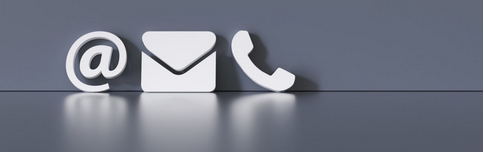 聯繫我們
機構網站 Website: https://yang.org.hk

電話 General line: 2251 0888

電子郵件 Email: yang@yang.org.hk
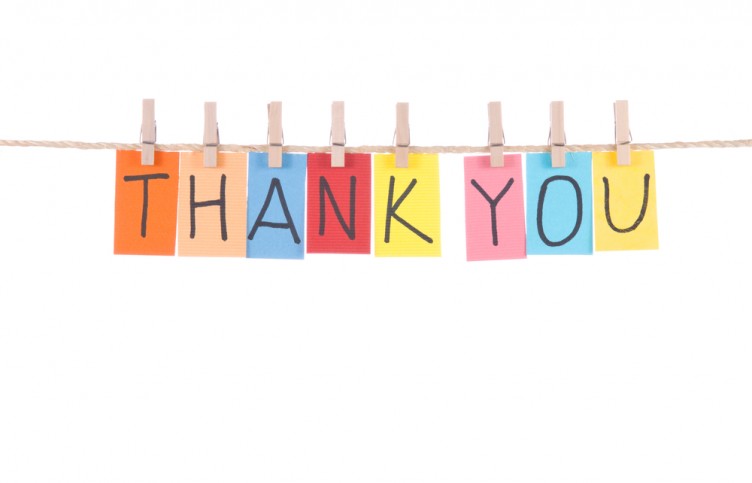